TYPES & FATE OF THROMBI
Dr.V.Shanthi
Associate professor, Department of Pathology
Sri Venkateswara Institute of Medical sciences
Tirupathi
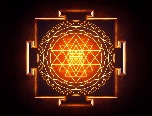 OVERVIEW
TYPES OF THROMBI
FATE OF THROMBI
DIFFERENCE BETWEEN ANTEMORTEM AND POST MORTEM CLOT
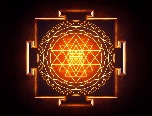 THROMBOSIS
TYPES OF THROMBI
Arterial thrombi
Venous thrombi
Capillary thrombi
Cardiac thrombi
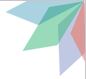 DIFFERENCES BETWEEN ARTERIAL AND VENOUS THROMBUS
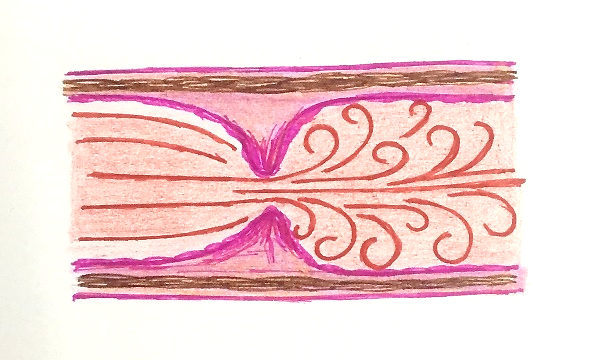 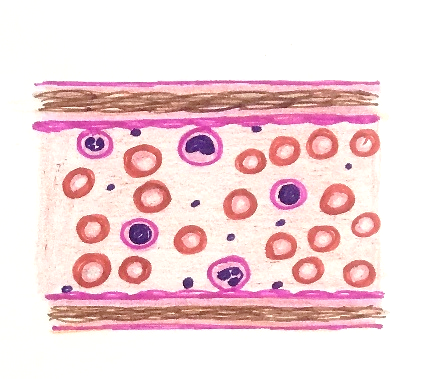 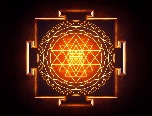 DIFFERENCES BETWEEN ARTERIAL AND VENOUS THROMBUS
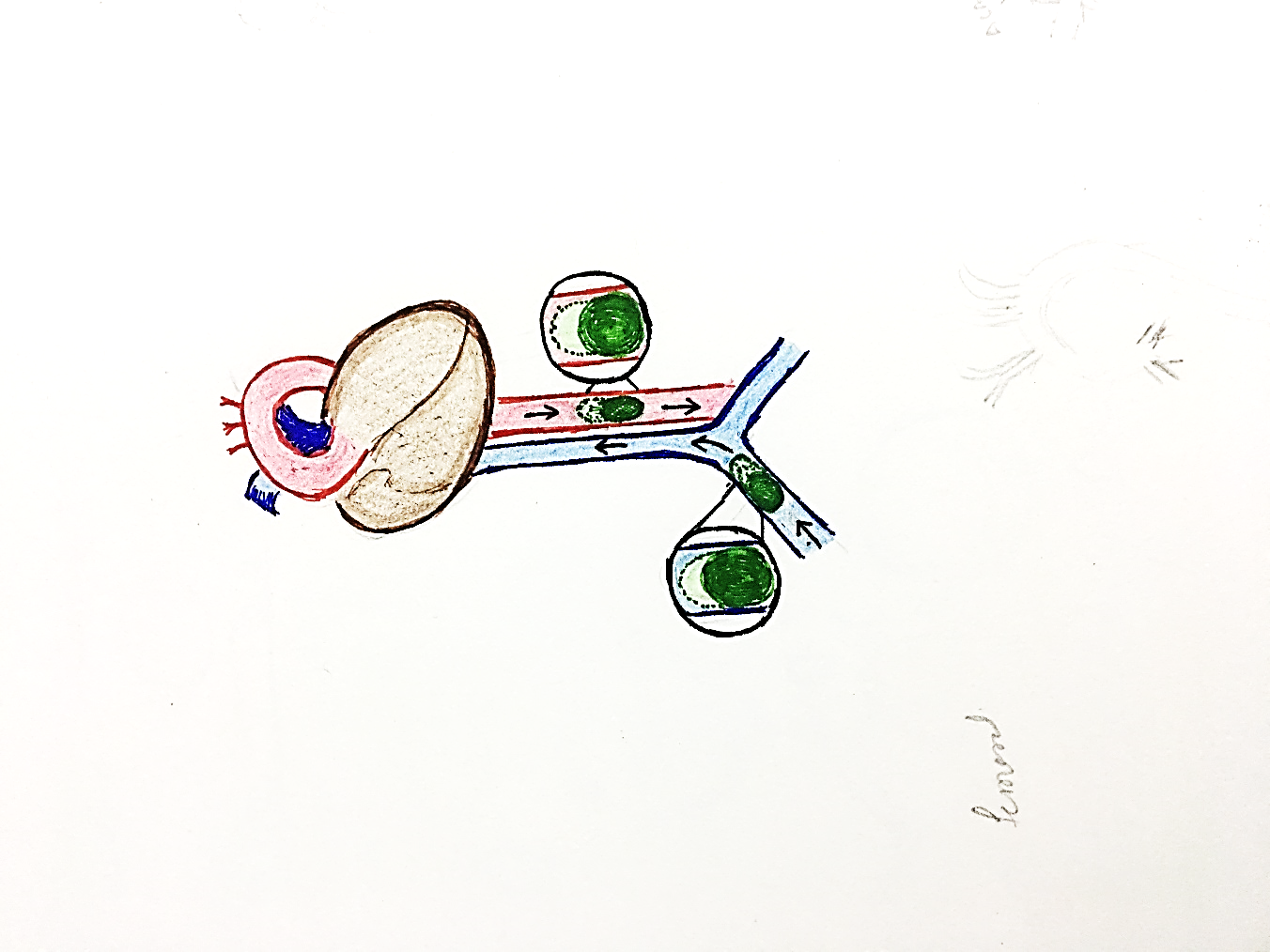 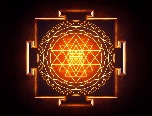 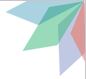 DIFFERENCES BETWEEN ARTERIAL AND VENOUS THROMBUS
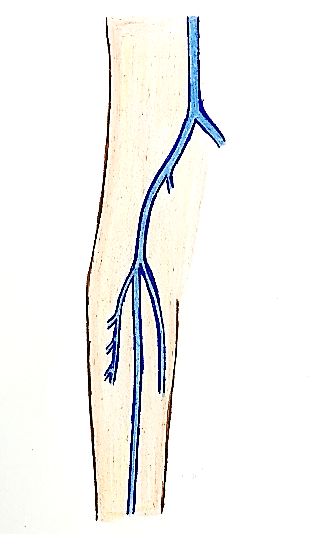 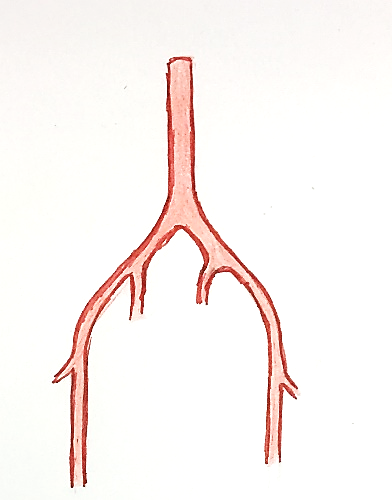 Abd aorta
Circle of willis
Common iliac vein
Arch of aorta
ACA
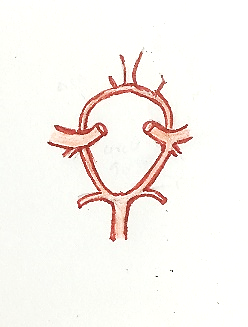 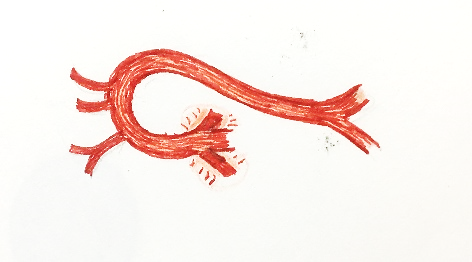 Internal  iliac vein
Common iliac artery
External  iliac vein
MCA
Coronary arteries
Internal iliac artey
Femoral vein
PCA
Abd aorta
Cerebral arteries
Great saphenous vein
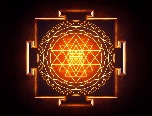 Femoral arteries
Popliteal vein
DIFFERENCES BETWEEN ARTERIAL AND VENOUS THROMBUS
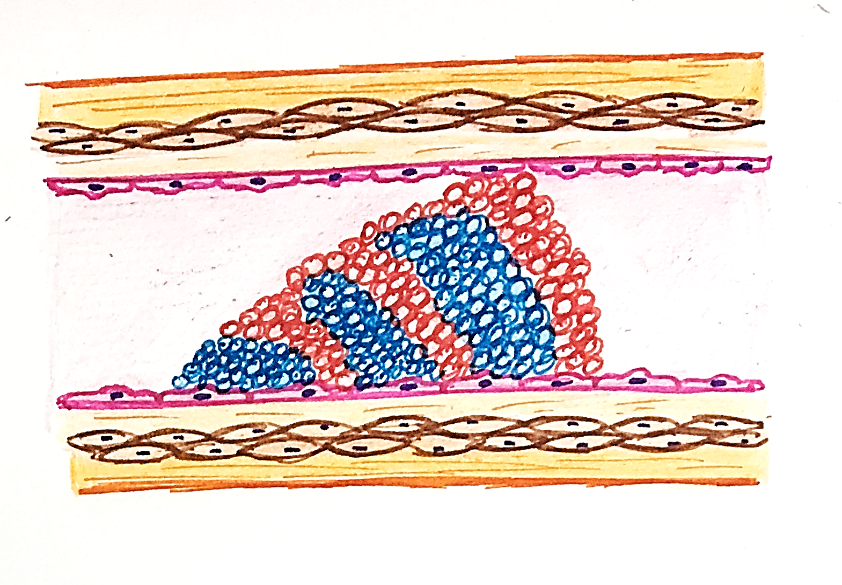 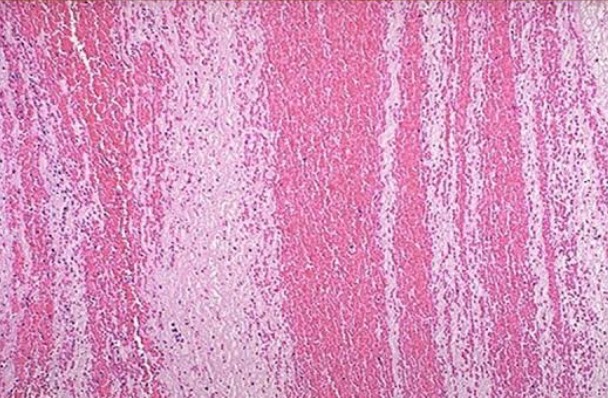 Platelets  and fibrin deposition
RBC rich areas
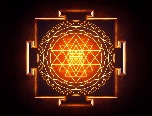 DIFFERENCES BETWEEN ARTERIAL AND VENOUS THROMBUS
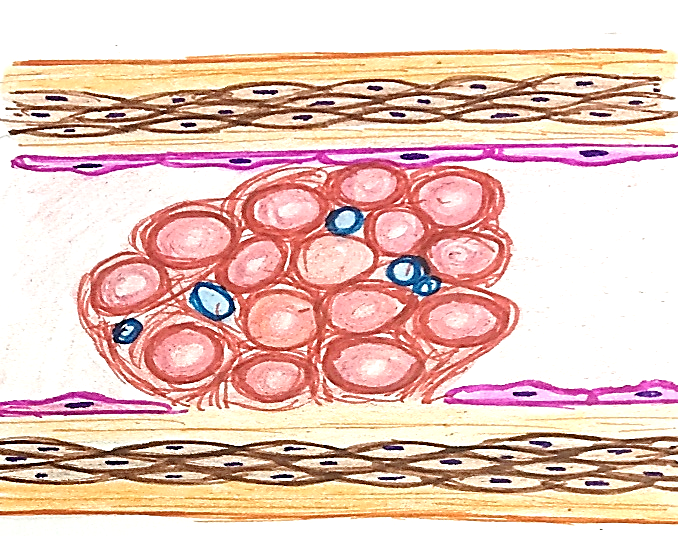 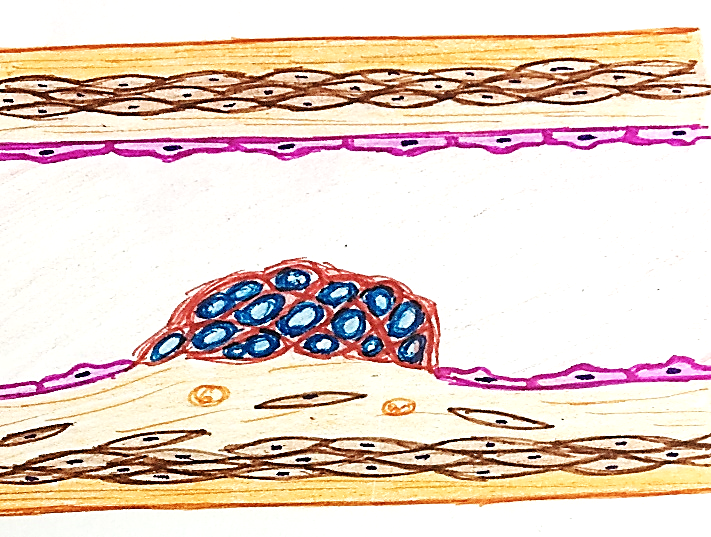 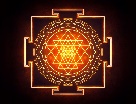 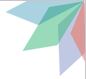 THROMBOSIS
Capillary thrombi
Thrombi composed mainly of packed red cells are formed in capillaries in acute inflammatory lesions, vasculitis and in DIC
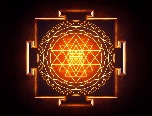 THROMBOSIS
Cardiac thrombi
Formed in any chamber of heart and on the valve cusps
Common in atrial appendages, especially in right atrium
Also on – vegetations on mitral and aortic valves
They are usually mural (non-occlusive)
Ball-valve thrombus – large round thrombus obstructing mitral valve
Agonal thrombi – composed mainly of fibrin and are formed shortly before death in either or both ventricle
Ball-valve thrombus
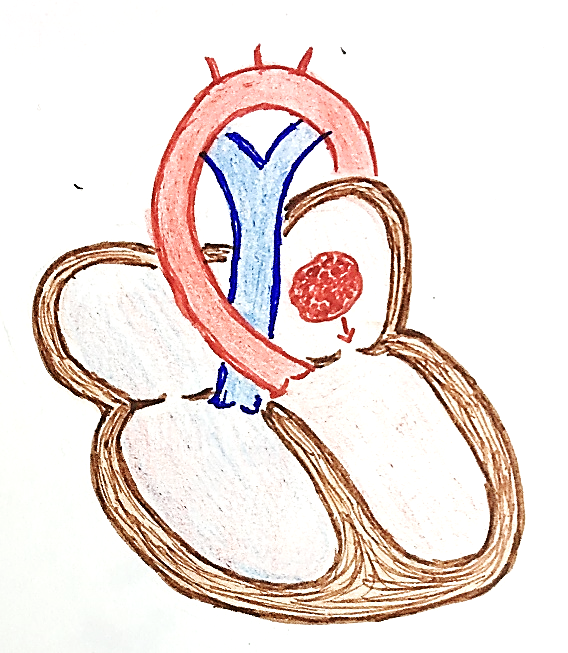 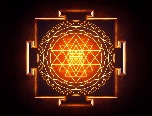 FATE OF THROMBUS
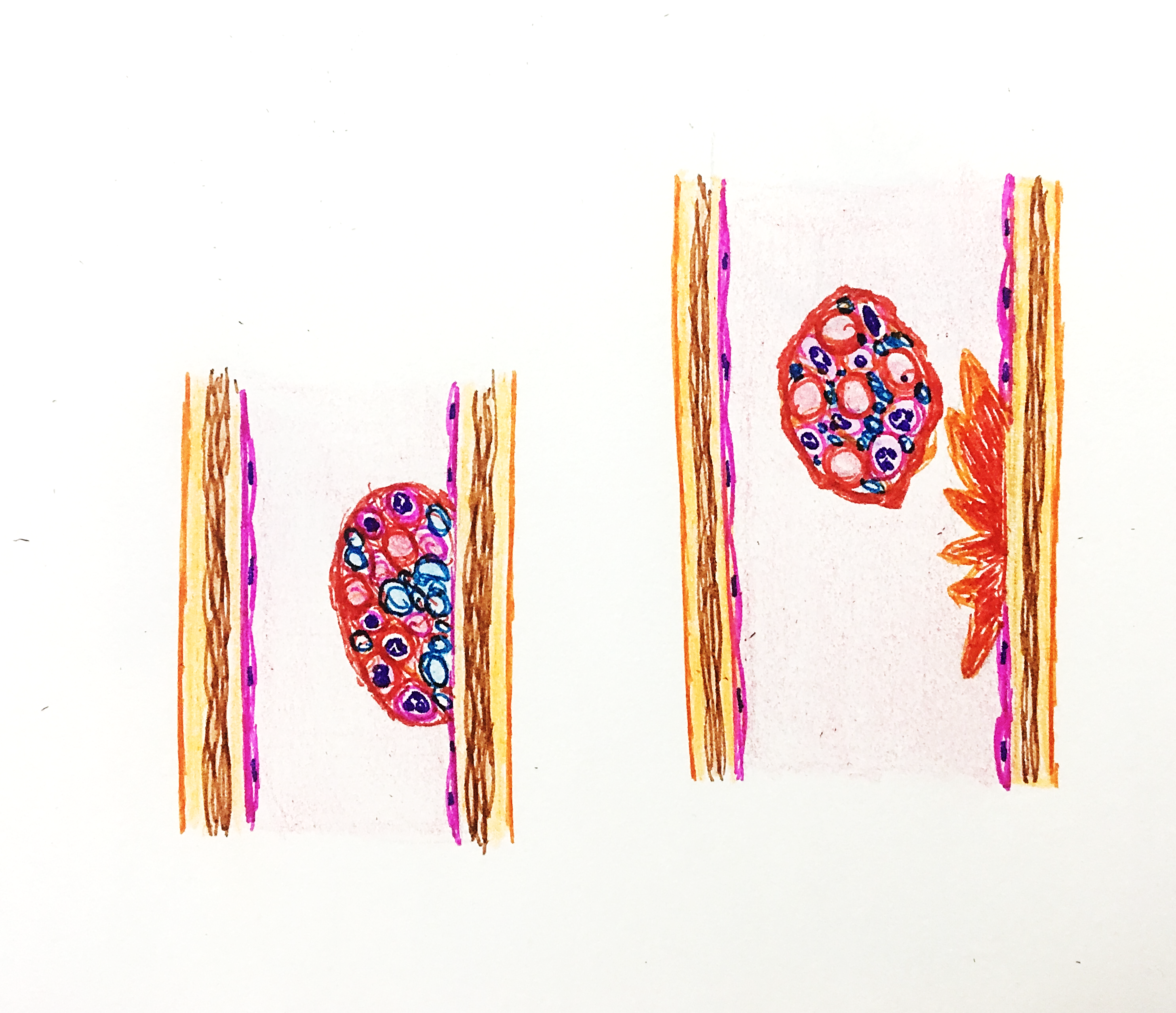 PROPAGATION
RESOLUTION
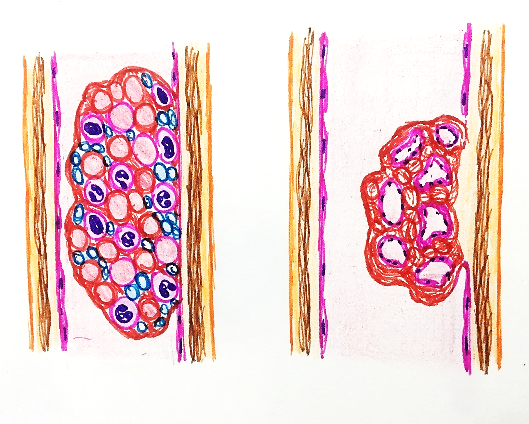 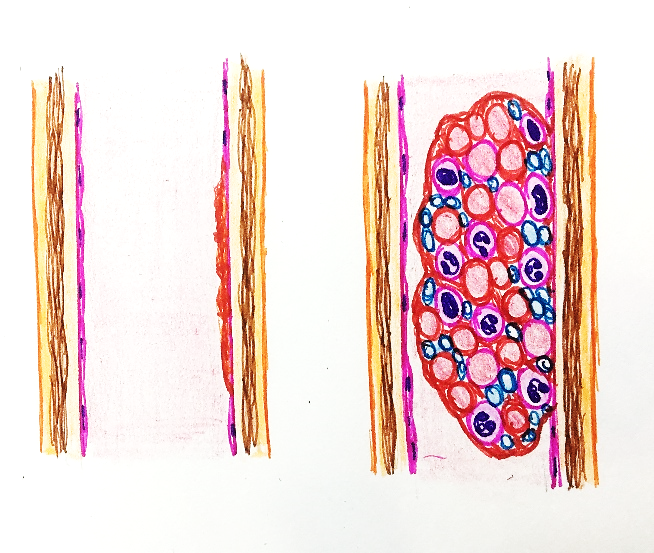 THROMBO EMBOLISM:
ORGANIZATION
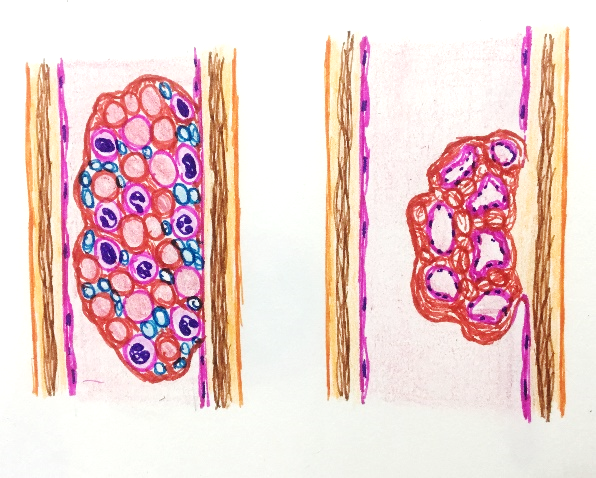 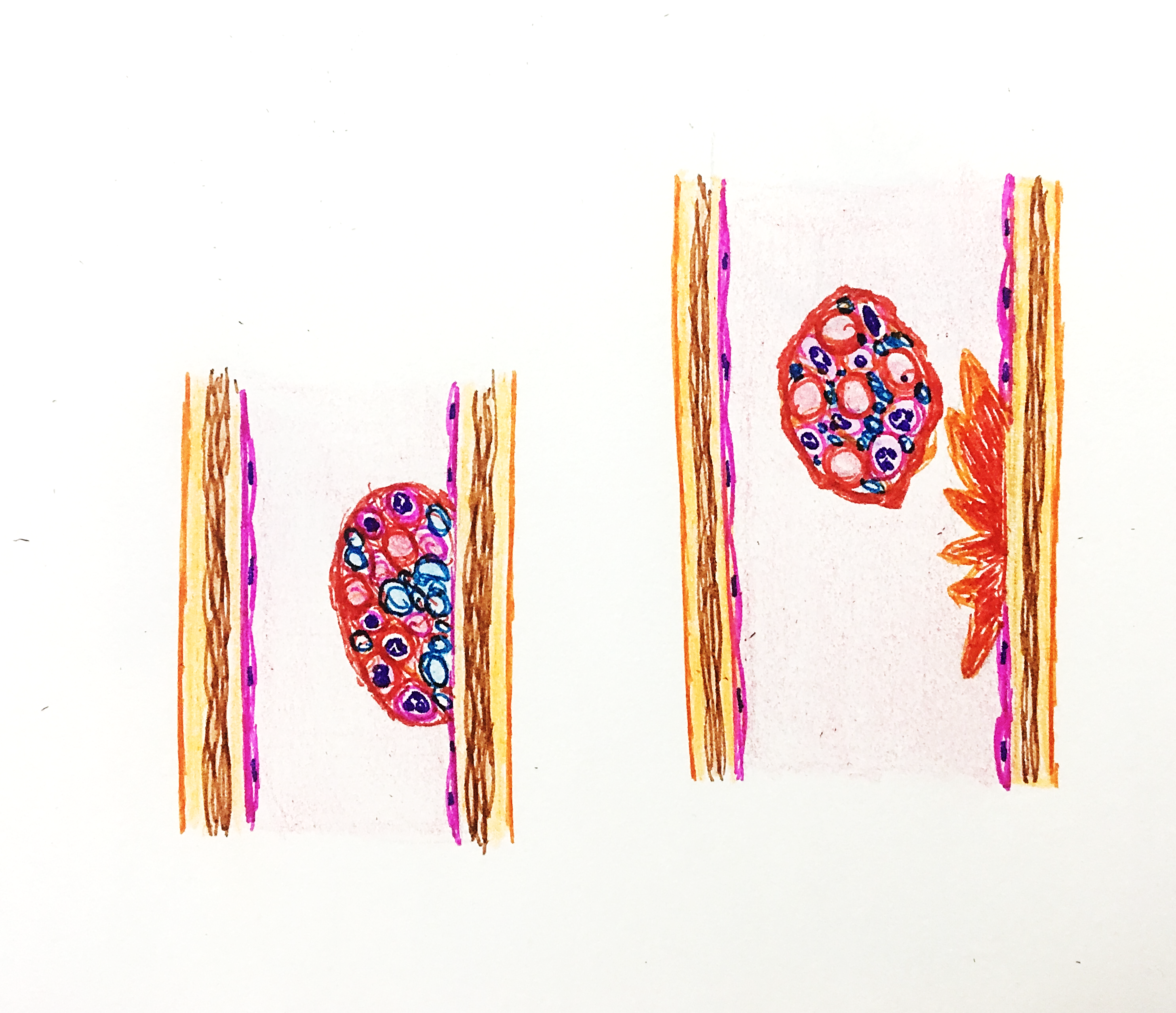 Many enlarge in size
Thrombus activates fibrinolytic system
Obstruction of blood vessel
Release of plasmin
Phagocytosis of fibrin & cell debris by neutrophils & macrophages
Detachment from vessel wall
Capillaries grow into thrombus
Dissolves thrombus
Released into blood stream as emboli
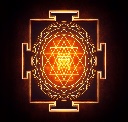 Fibrovascular granulation tissue
THROMBOSIS
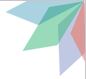 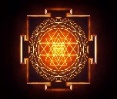 SUMMARY
THROMBOSIS
Fate of thrombus
Resolution
Arterial thrombi
Propagation
Venous thrombi
TYPES OF THROMBI
Capillary thrombi
Organization
Cardiac thrombi
Thrombo embolism
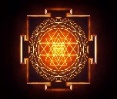 SUMMARY
DIFFERENCES BETWEEN ARTERIAL AND VENOUS THROMBI
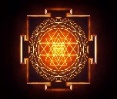 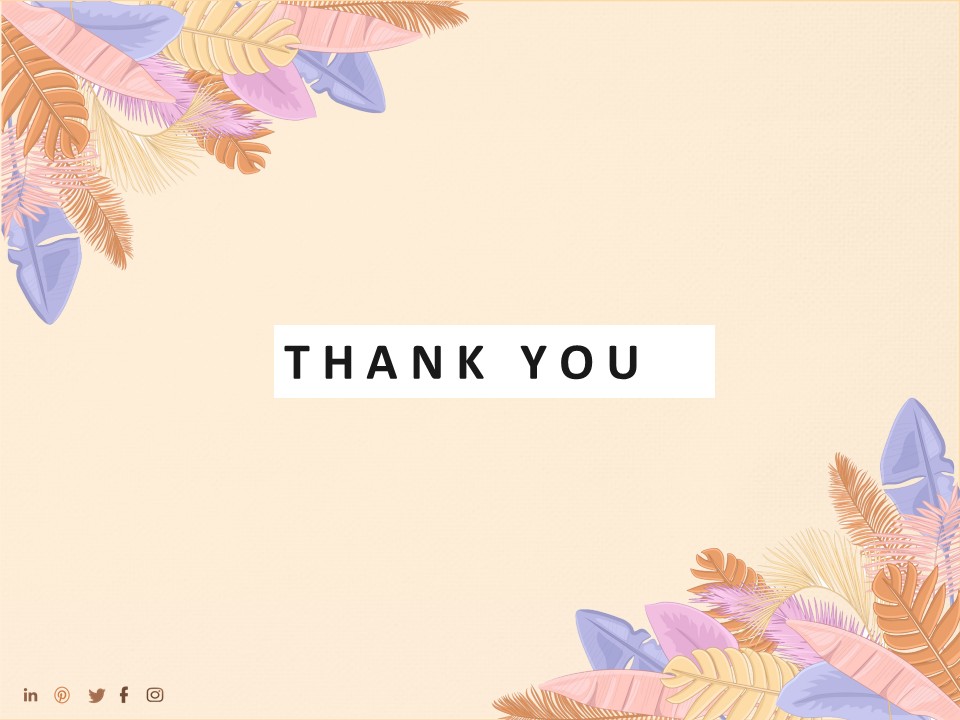 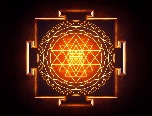